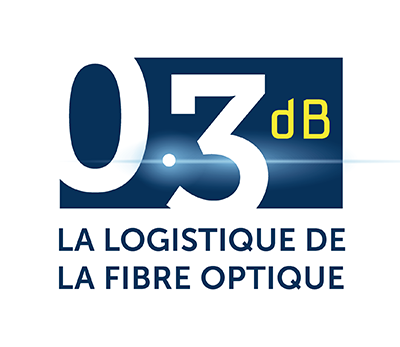 PANNEAU 1U HAUTE DENSITE
Caractéristiques :
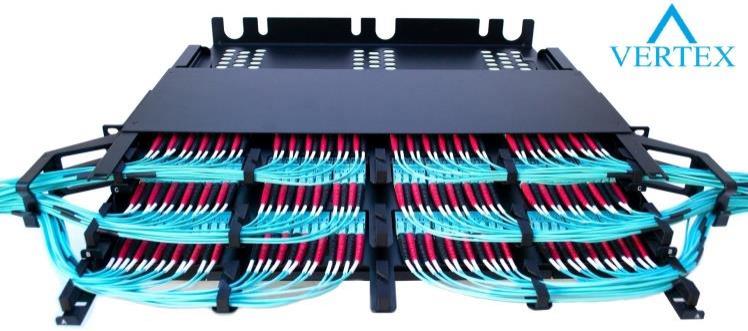 Panneau 1U HD 144F LC 

 Conçu pour 12 cassettes interchangeables

 3 types de cassettes 12F LC possibles : 			  MTP/Préco/Epissurage

 Système de brassage des cordons intégré
Bénéfices :
Applications :
Cassettes interchangeables  

Position ajustable en profondeur dans la baie

Haute densité sur 1U
Solutions de câblage pour Datacenter 

 Telecom/Datacom

  Solutions de câblage pour réseaux LAN/WAN
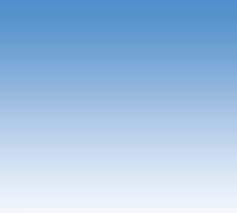 Paramètres techniques :
ZAE du Grand Pré—20 rue du Goulet—95640 MARINES
Tél : 01 30 39 92 03 / Fax : 01 34 32 02 95
Mail : contact@03db.com
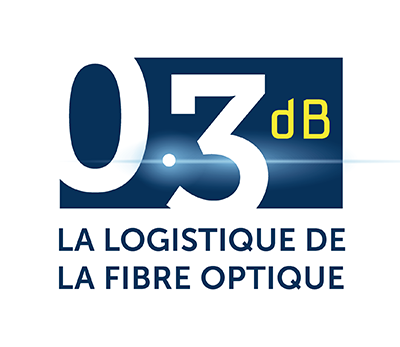 Ce document et les images qu’il comporte sont la propriété exclusive de 0.3dB.  Notre société possède un copyright et le document ne doit pas être copié ou modifié sans notre permission écrite.
Les caractéristiques portées sur cette fiche ne sont pas contractuelles et peuvent être modifiées sans préavis.
© 2016  SAS 0.3dB